タンク内圧力の変動を考慮したコンプレッサーの能動騒音制御
○小林泰秀,　阿部勝栄 (長岡技科大)
背景：ウェアラブルロボット
介護など重筋作業における腰痛防止
動力源：圧縮空気、数十分程度
コンプレッサーの作動音が問題（夜間）
安直な方法：大きな防音箱
　　　　　　→　能動騒音制御、安価に
背景（つづき）
アプローチ
騒音はモータの回転に同期
        ⇒ タンク振動を参照信号とする適応制御系
騒音はタンク内圧力にも依存
        ⇒ 負荷電流により適応係数を切り替える

関連研究
掃除機モータの翼通過周波数騒音の抑制[機論2013]
  吸引状態の変化　... 適応係数が変化
負荷により参照信号を変化[Pfaff et al., 1992]
適応係数を変化させる報告無し
学習制御？
目的
基本システムの構成
タンク振動からモータ回転同期の参照信号を生成
狭帯域フィードフォワードANC、周期騒音の抑制

低コスト化
負荷に依存して適応係数を切り替える手法
実験装置
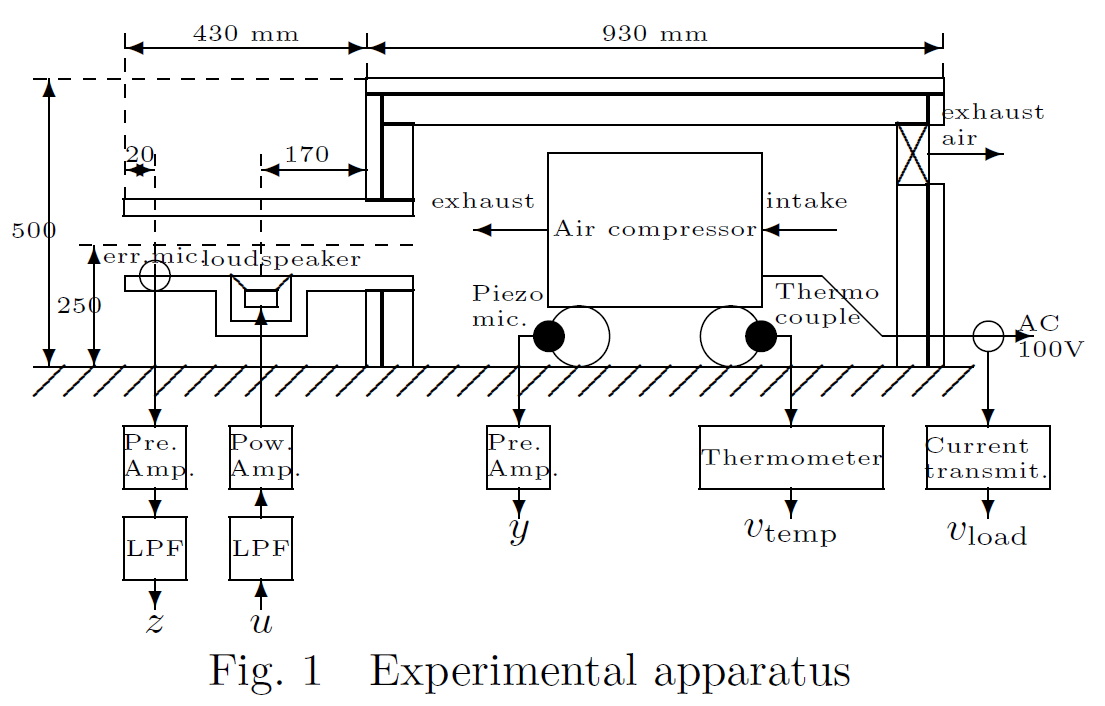 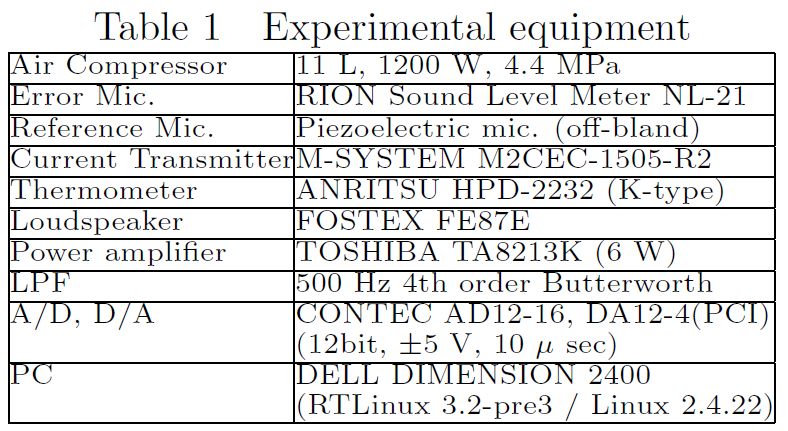 負荷なし
空～満充填（約5分）の応答を計測
適応制御系（狭帯域FF ANC）
d
ai[l]
ri0
ゼロクロス
検出
ω
ai
yBPF
y
BPF
u
S
z
bi[l]
ri1
bi
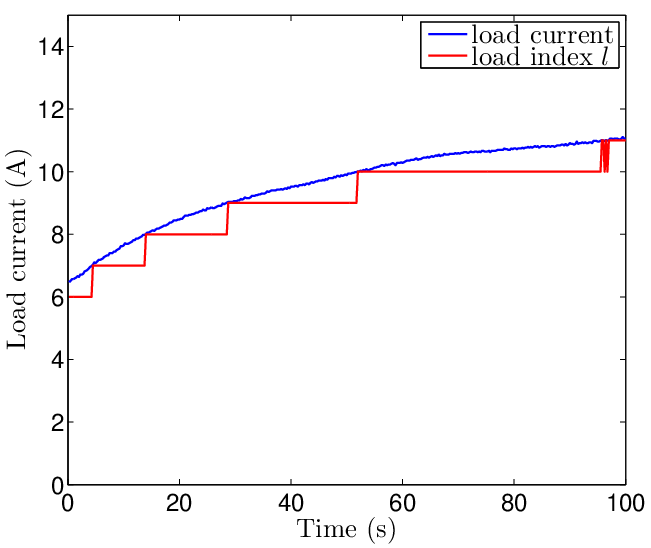 ri0  = cos(iωt) 
ri1  = sin(iωt)
ri0’
S
S
^
^
LMS
128次
ri1’
LMS
Δa
ai  ← ai   +  μ ri0’ z
bi  ← bi   +  μ ri1’ z
Δa
(i = 1, 2, …, M)
Δb
Δb
ai[l] ← ai[l] +  Δa
bi[l] ← bi[l] +  Δb
(l が 変わる度に更新)
実験方法～結果
実験手順
10回連続（温度上昇）、空で開始
奇数回＝制御有、偶数回＝制御無
抑制対象＝5,6,7,10倍成分
11回目：4,8,9倍成分を追加
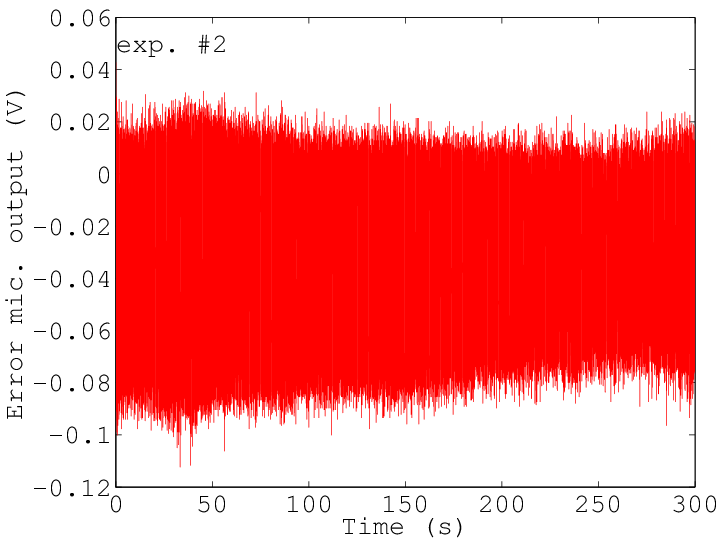 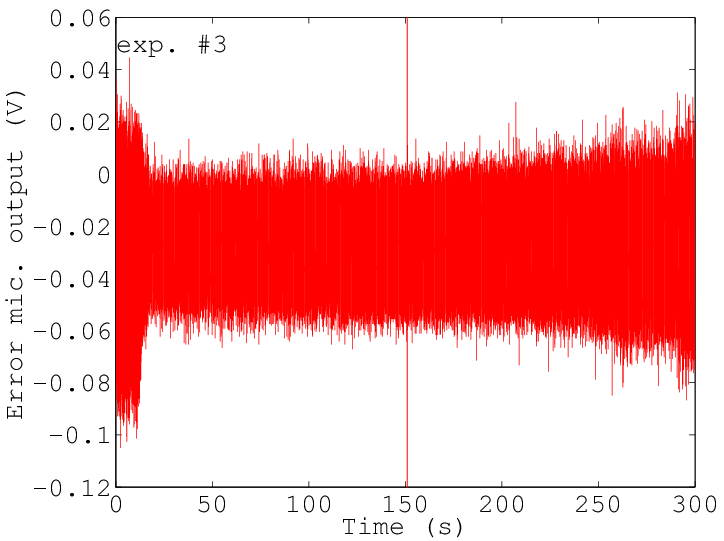 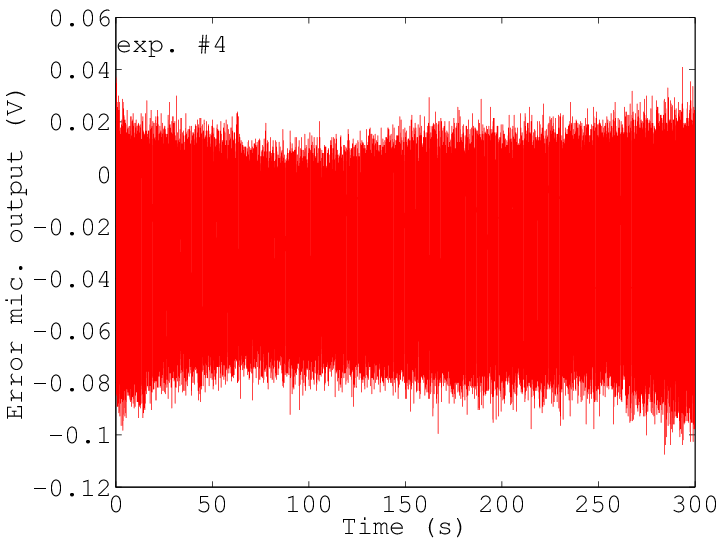 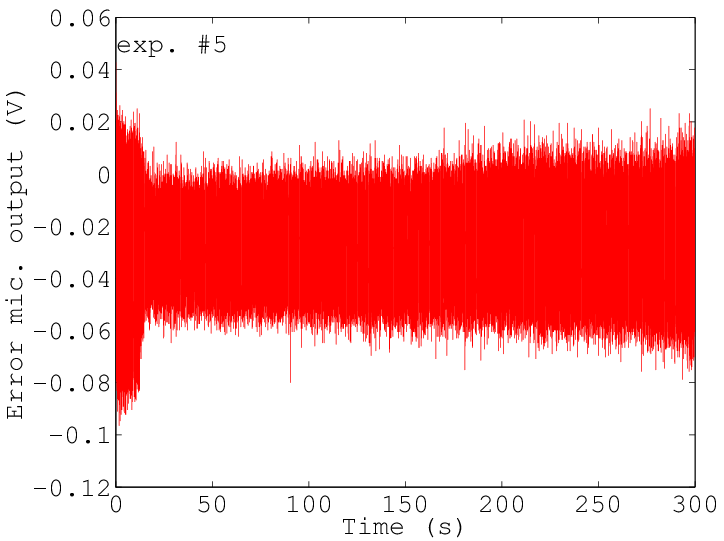 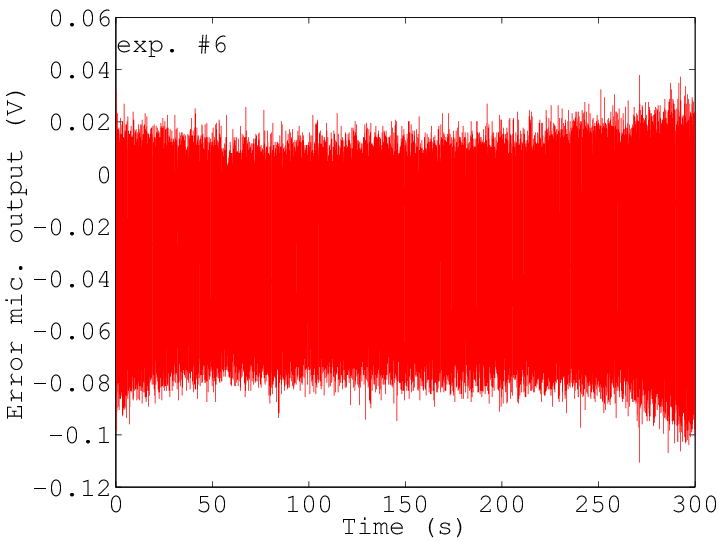 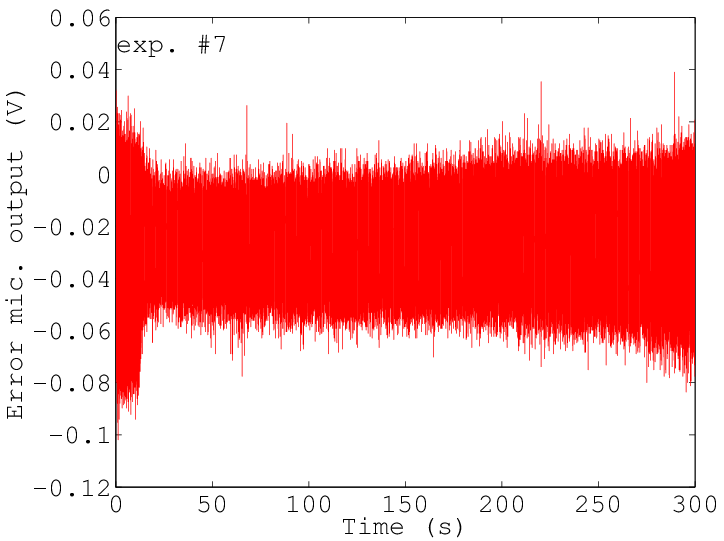 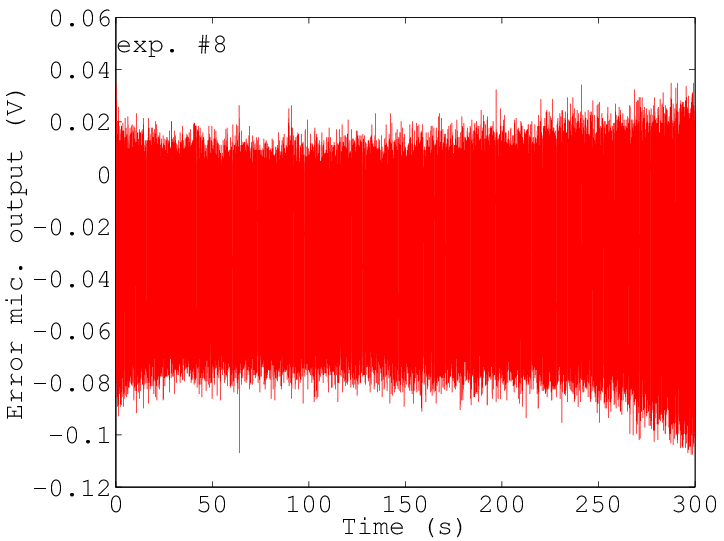 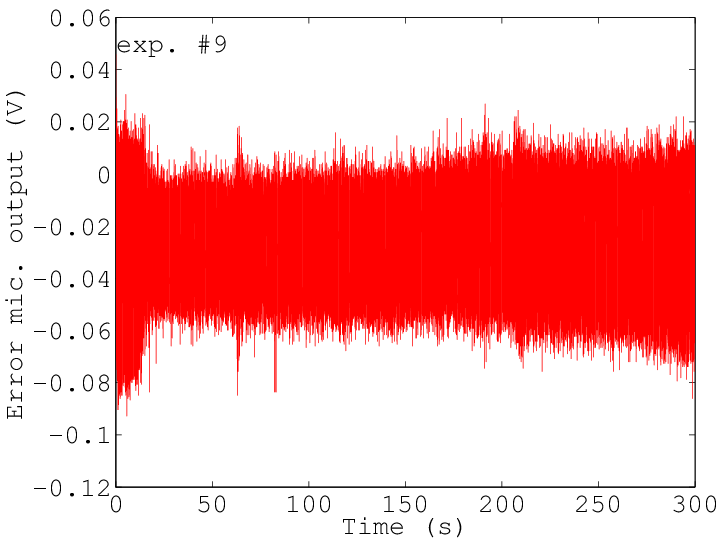 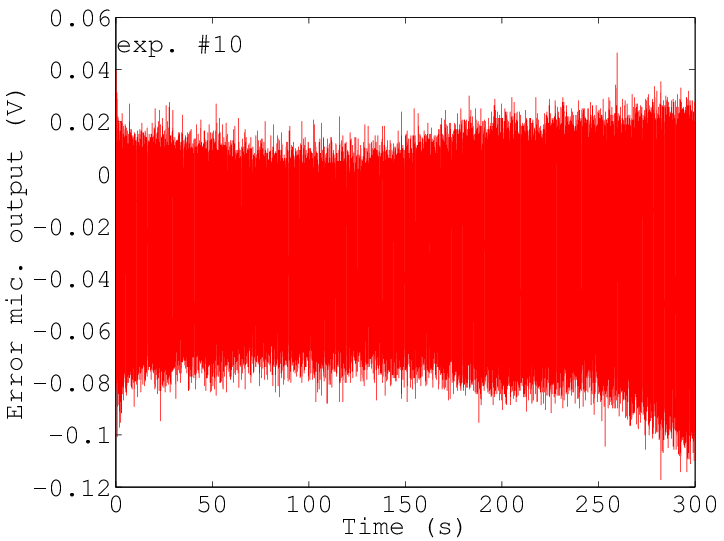 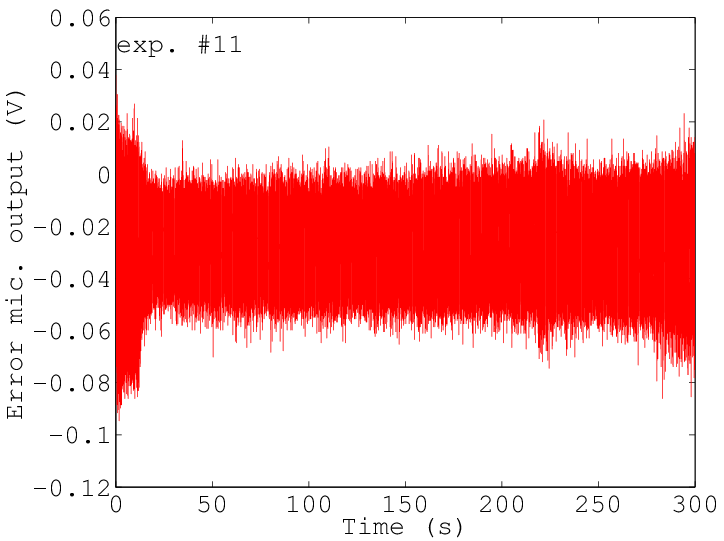 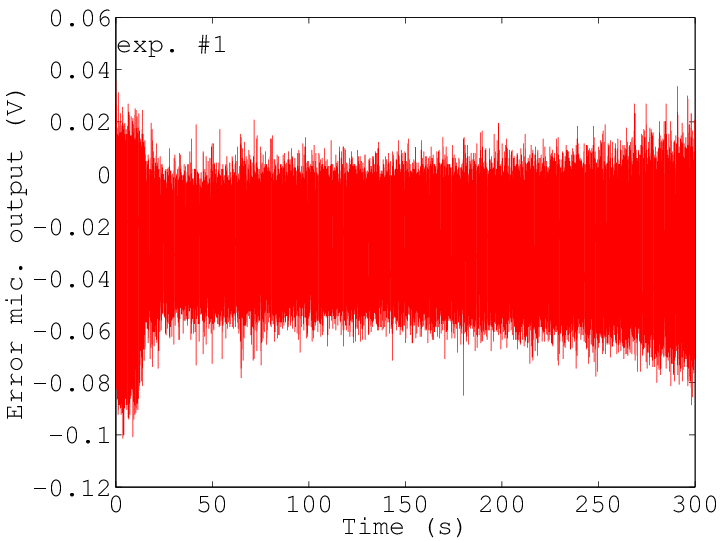 実験結果
5倍
10倍
5倍
10倍
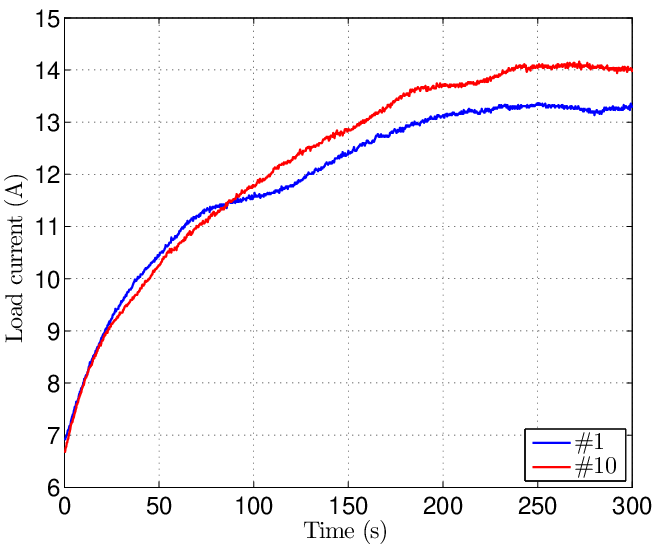 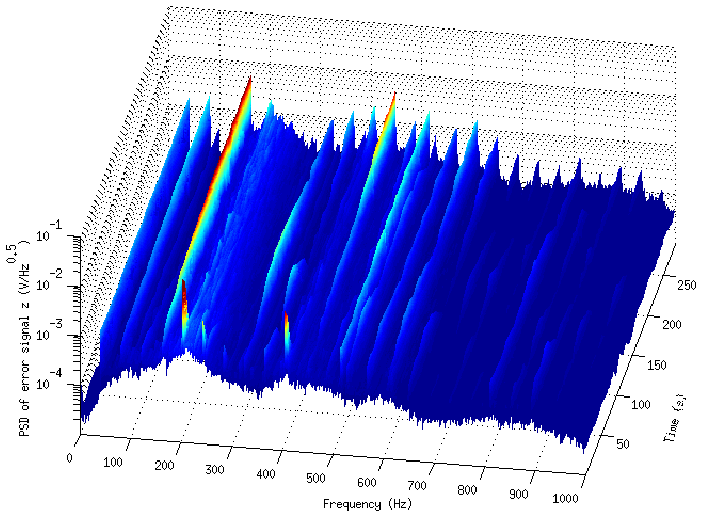 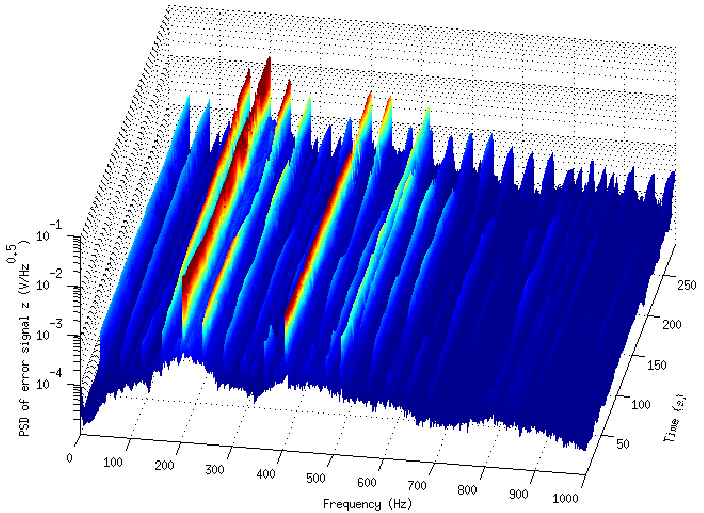 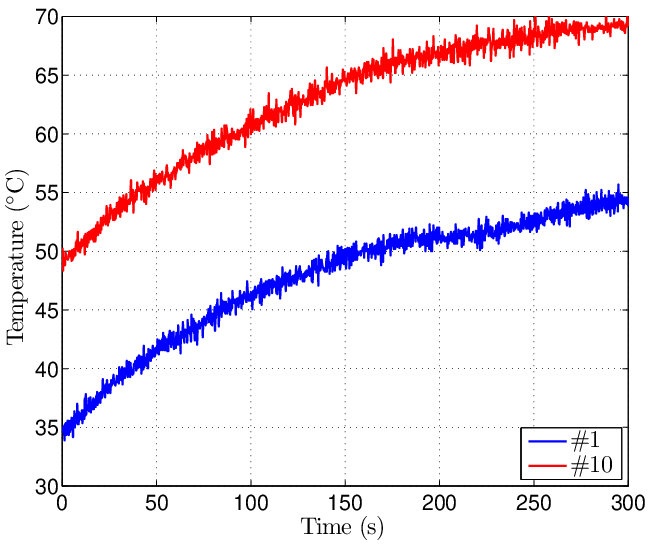 exp.#2 制御無
exp.#1 制御有
騒音の変化　…　温度変動や負荷電流をともなう
これらの情報を利用　⇒　低コスト化の可能性
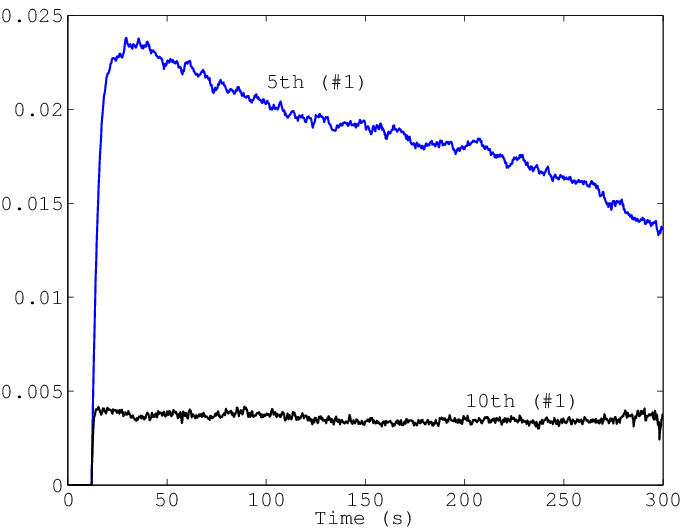 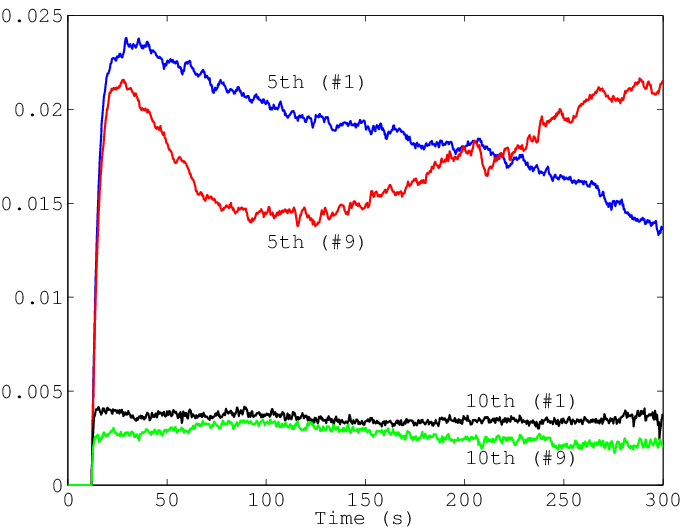 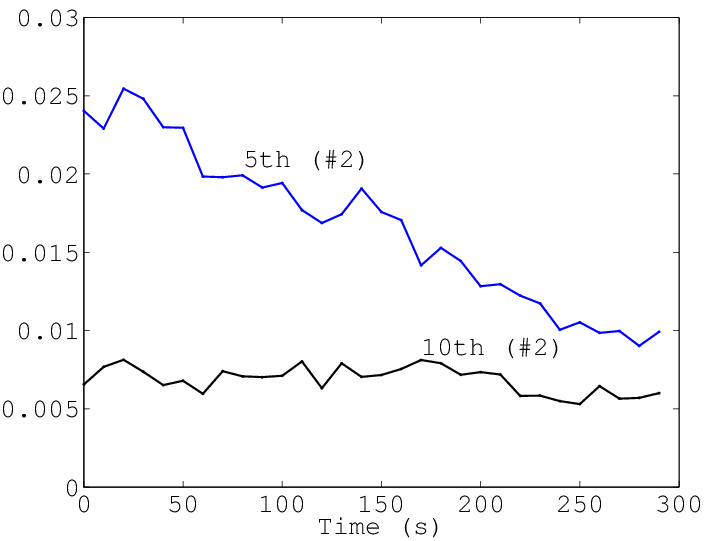 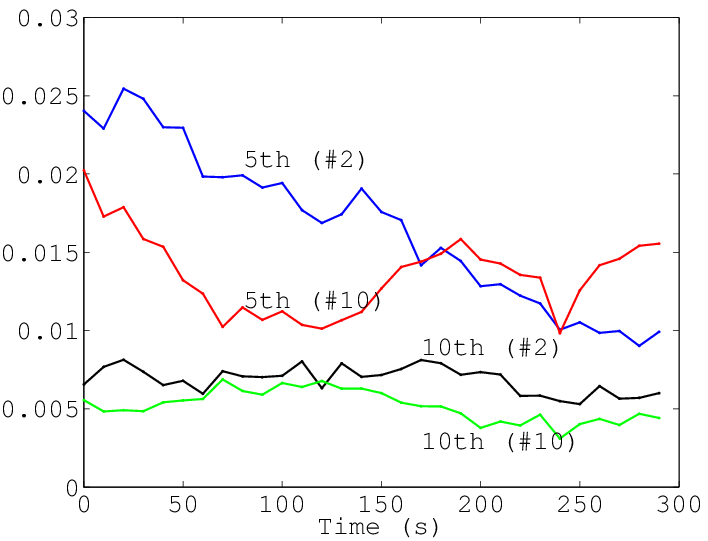 減少
減少
妥当な動作
一定
一定
実験結果（提案手法）
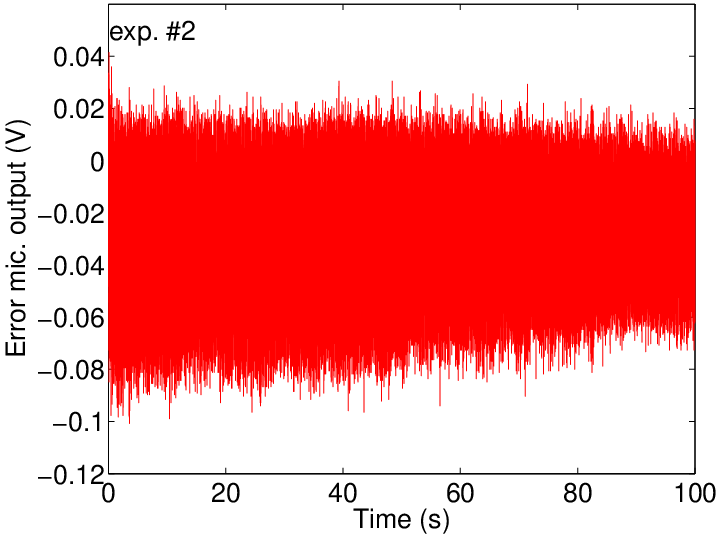 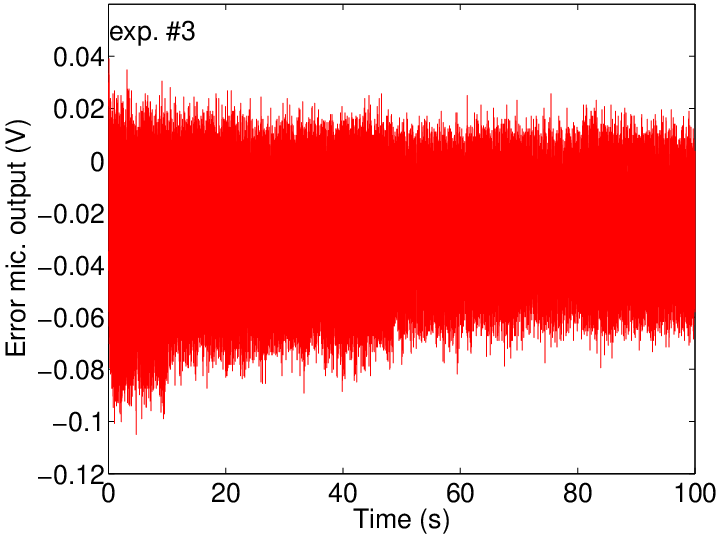 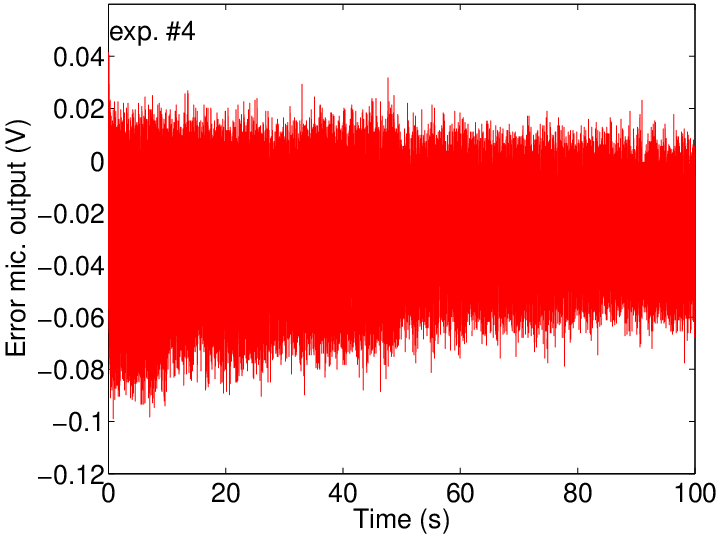 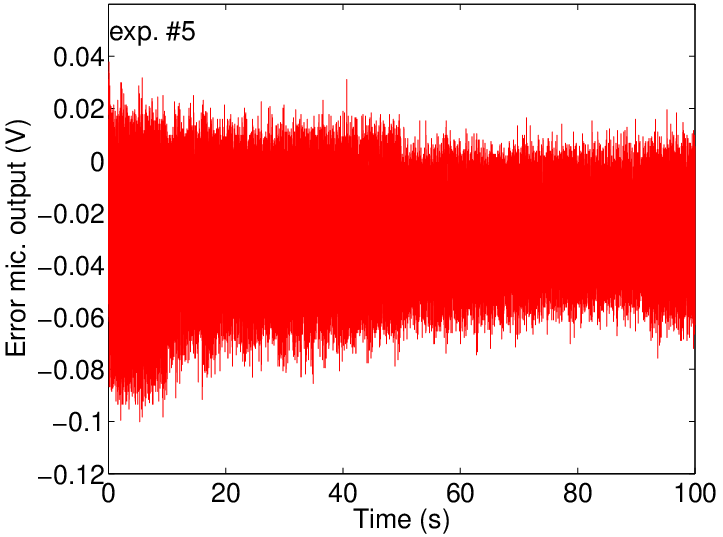 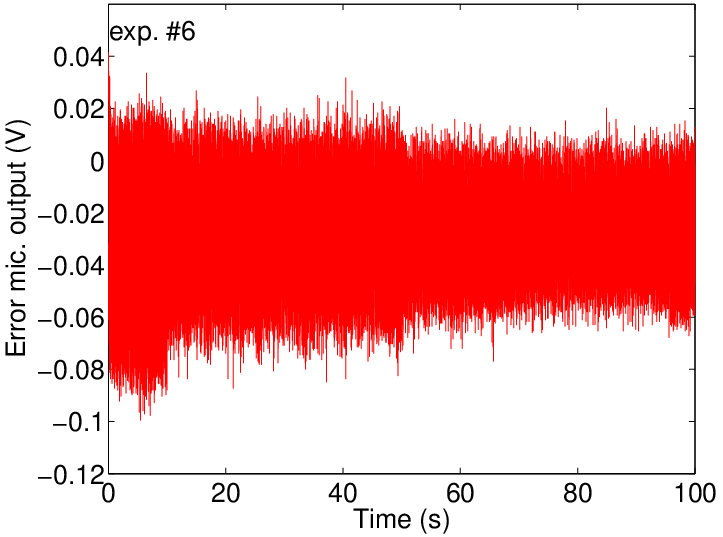 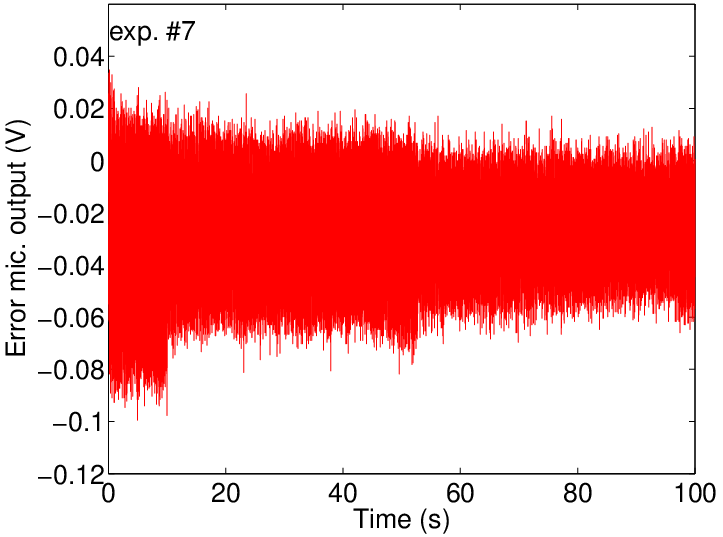 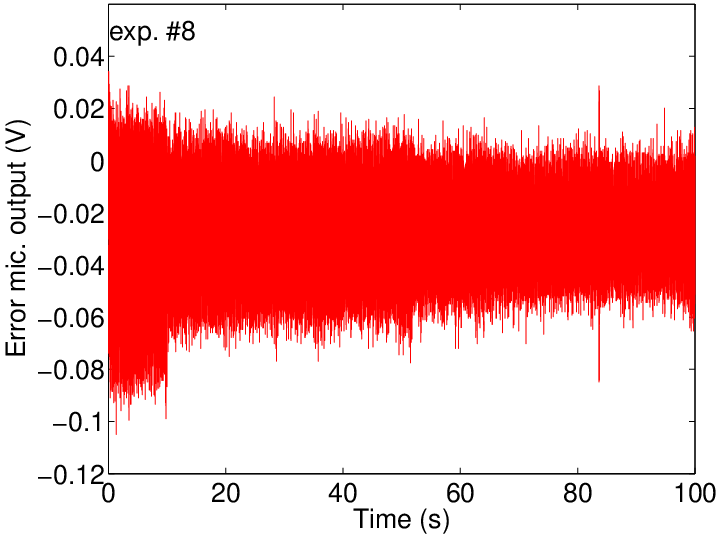 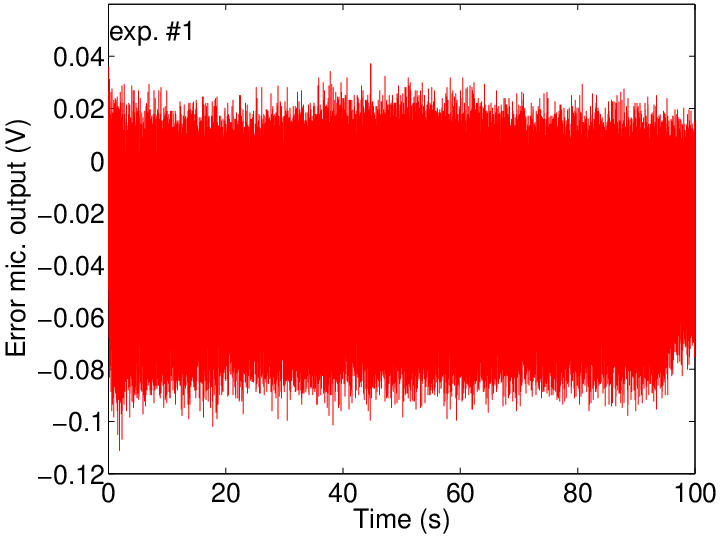 実験手順
0～15Aを15分割
42℃、空で開始、100秒間
5,6,7,10倍成分を抑制
適応係数の初期化無し
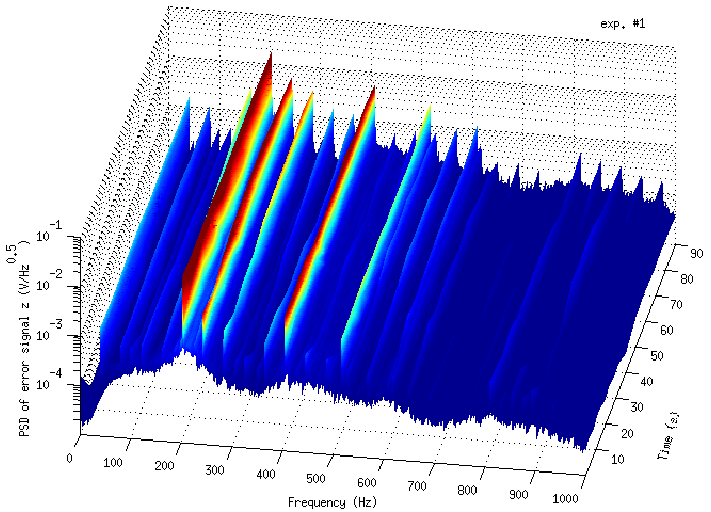 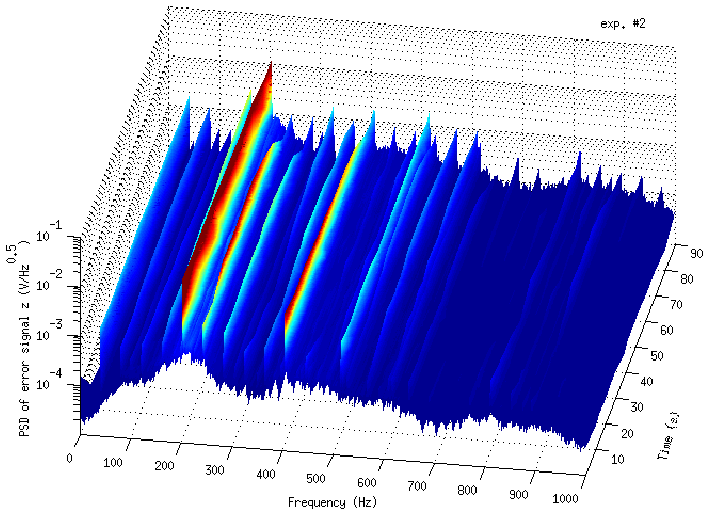 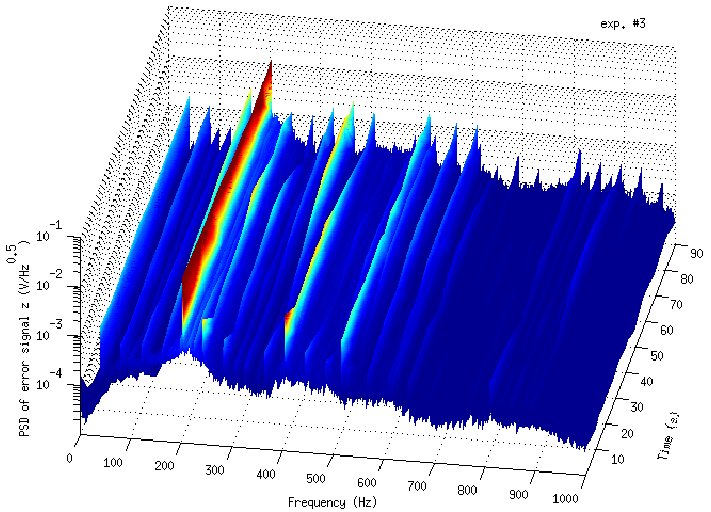 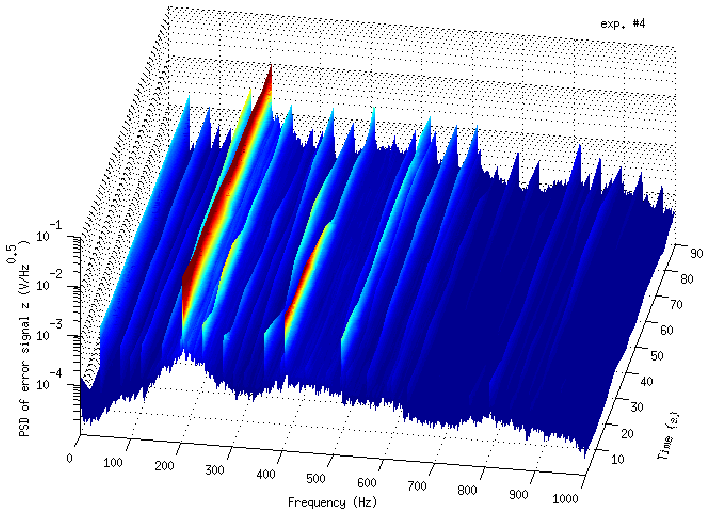 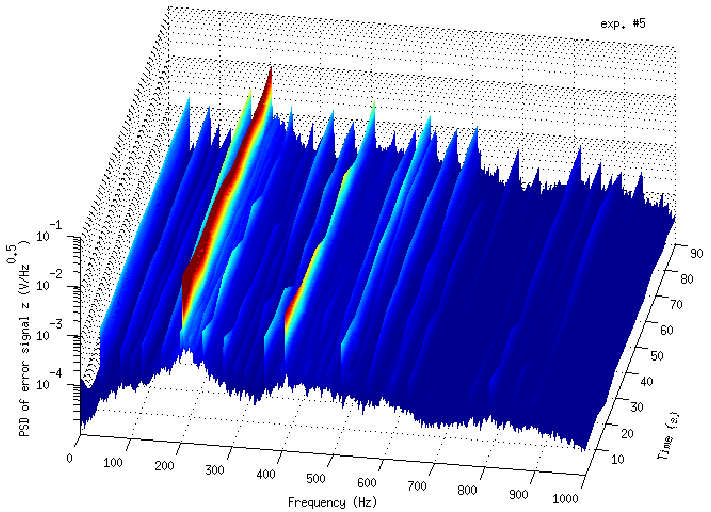 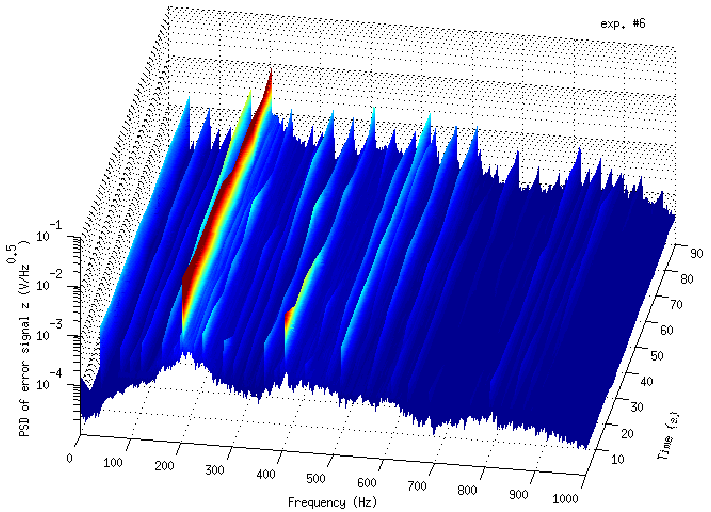 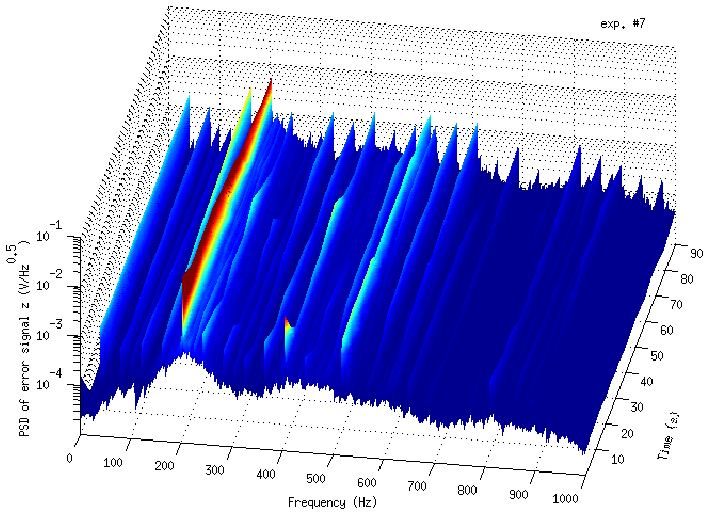 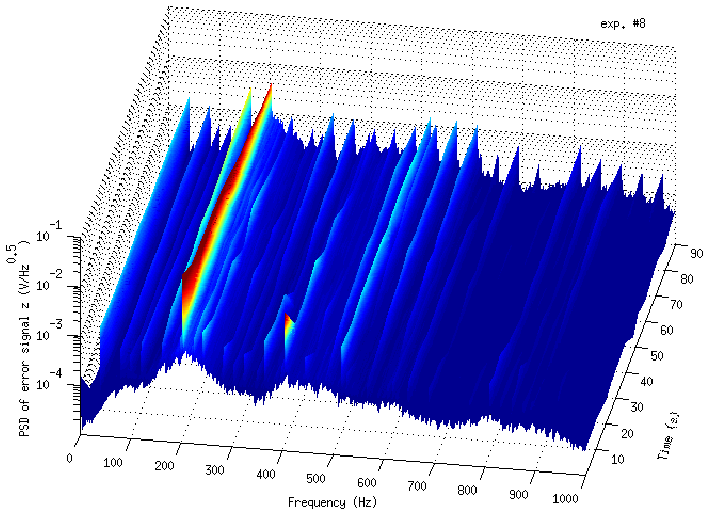 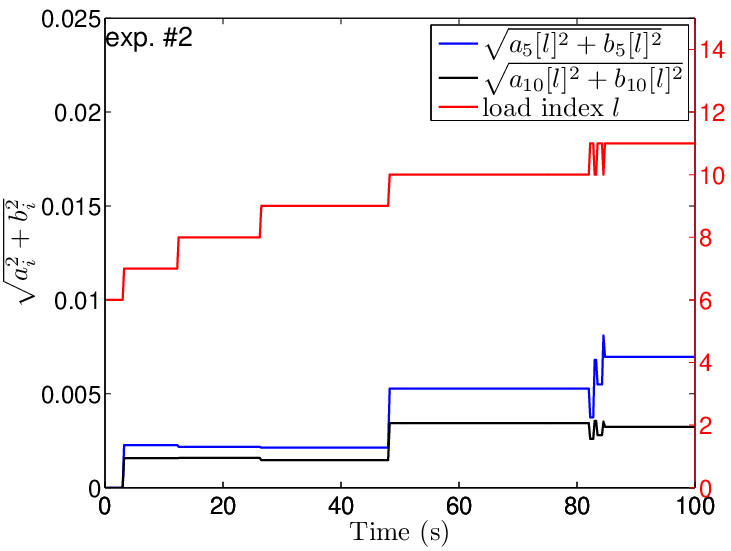 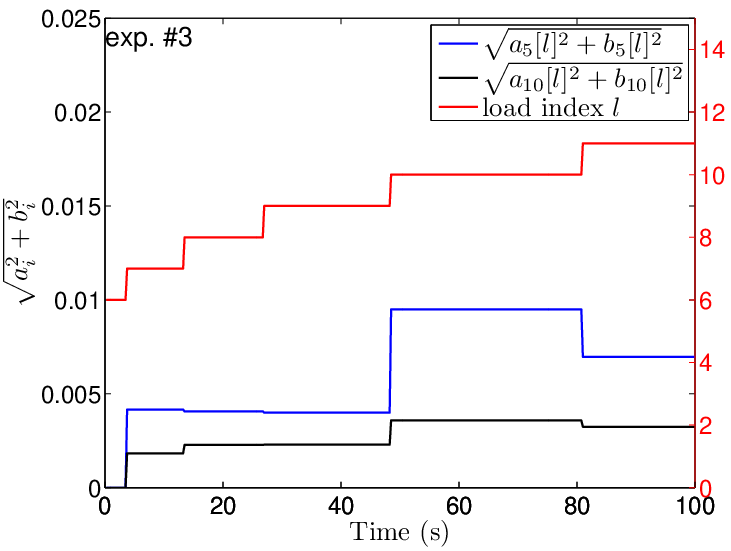 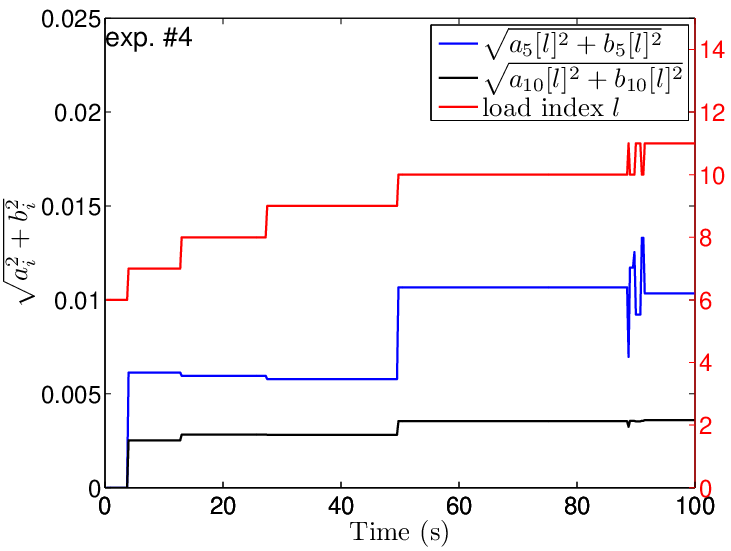 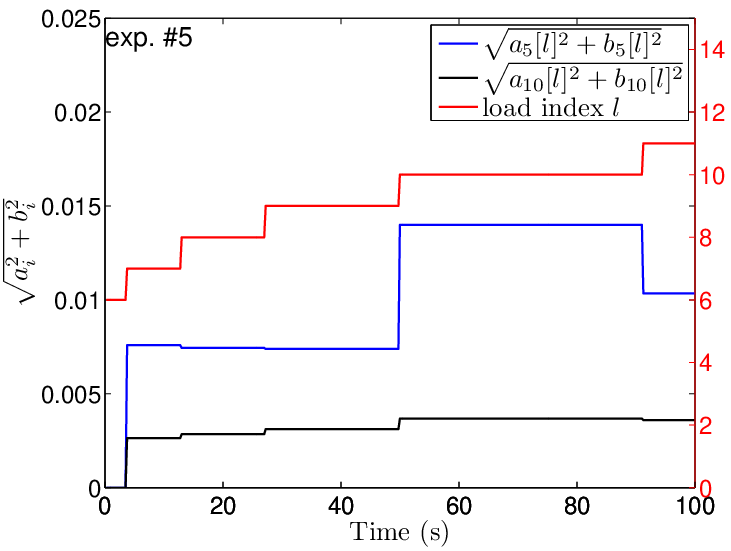 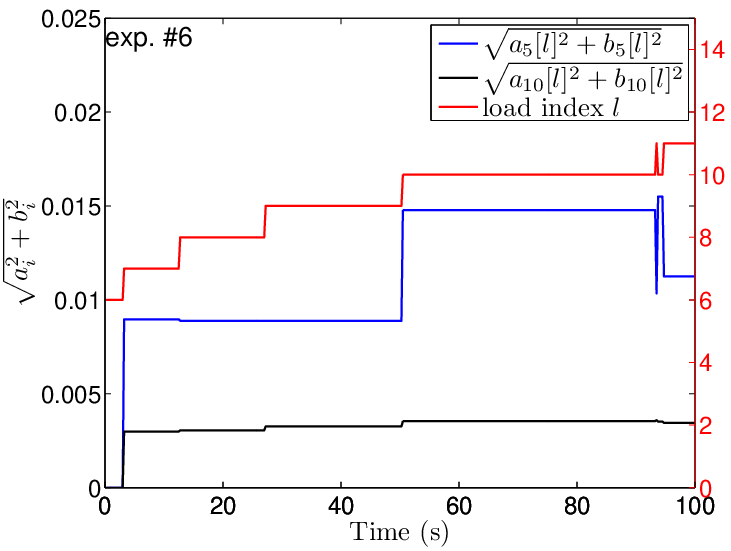 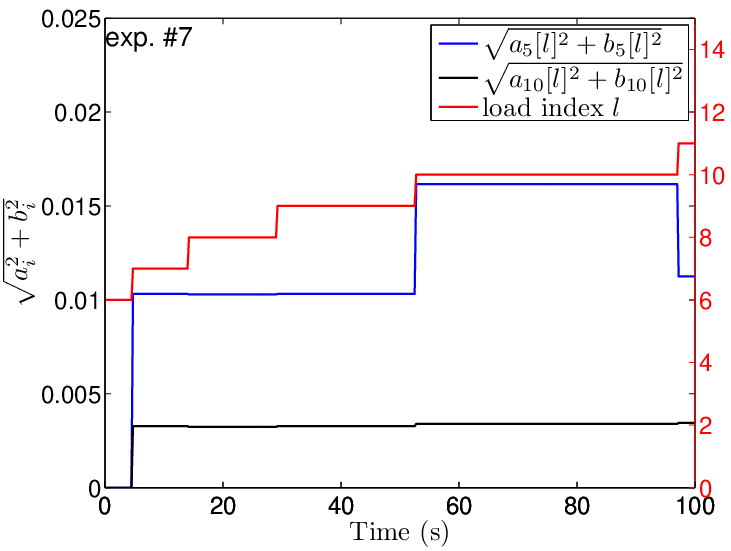 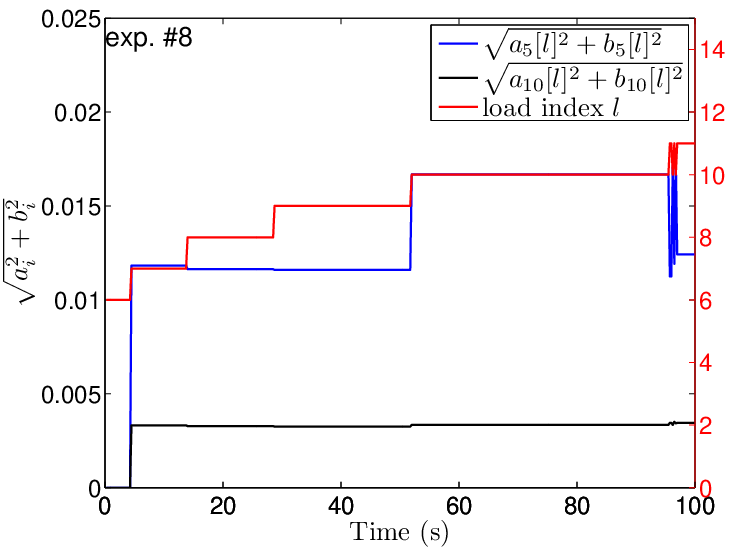 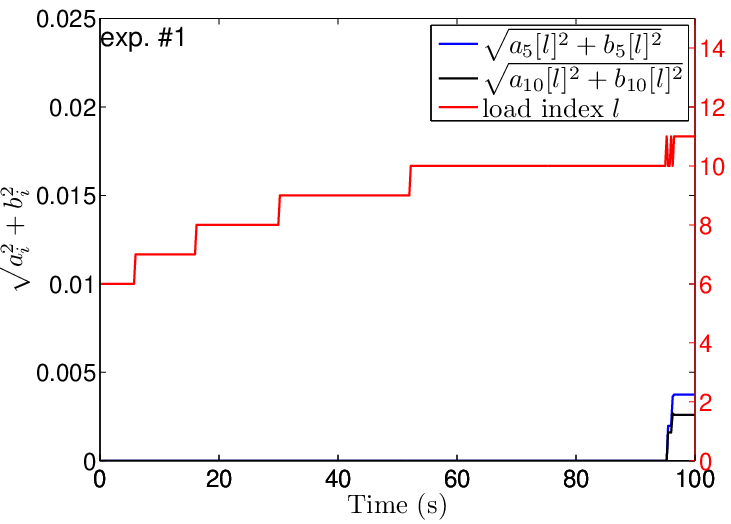 まとめ
コンプレッサー騒音のANC
タンクの振動から参照信号を生成
狭帯域フィードフォワードANC
実験：モータ回転周波数の整数倍成分を抑制

負荷に依存して適応係数を切り替える手法
負荷の段階毎に別の係数を用意し適応
実験：空～満充填の試行毎に性能向上

今後の課題：温度情報の利用